品番:V3780
防水スマホケース
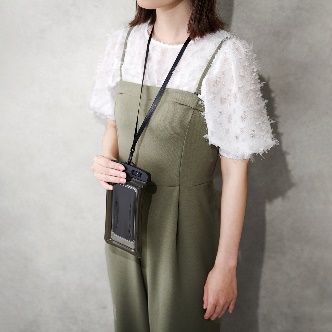 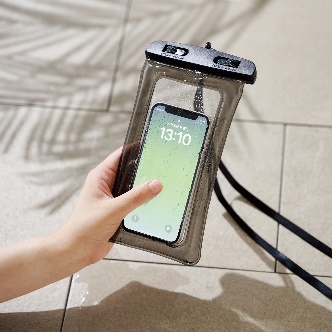 上代:\260(税込\286)
6.7インチまでのスマートフォンに対応。
防水レベルIPX8で、水中でも携帯を操作やカメラなどの機能を使用でき、
アウトドアや様々な場面で水を気にせずスマホが使えます。
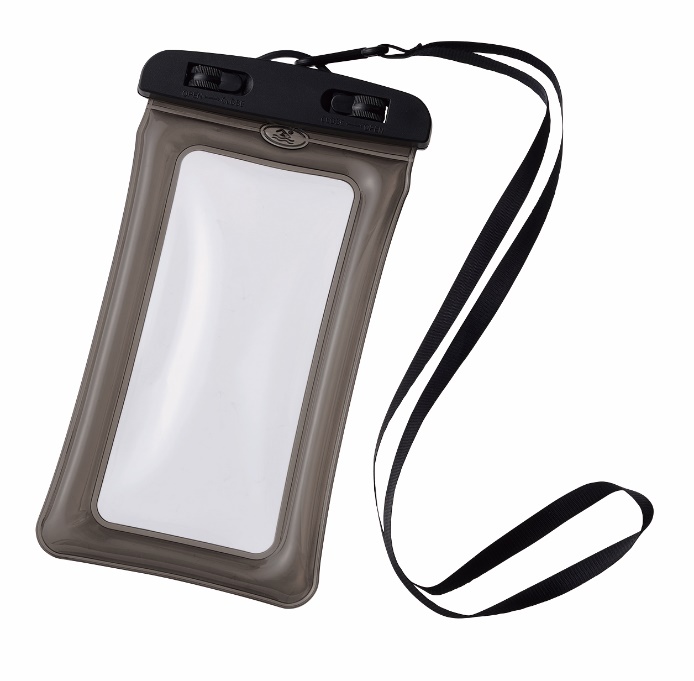 ■商品情報
memo
■名入れ範囲
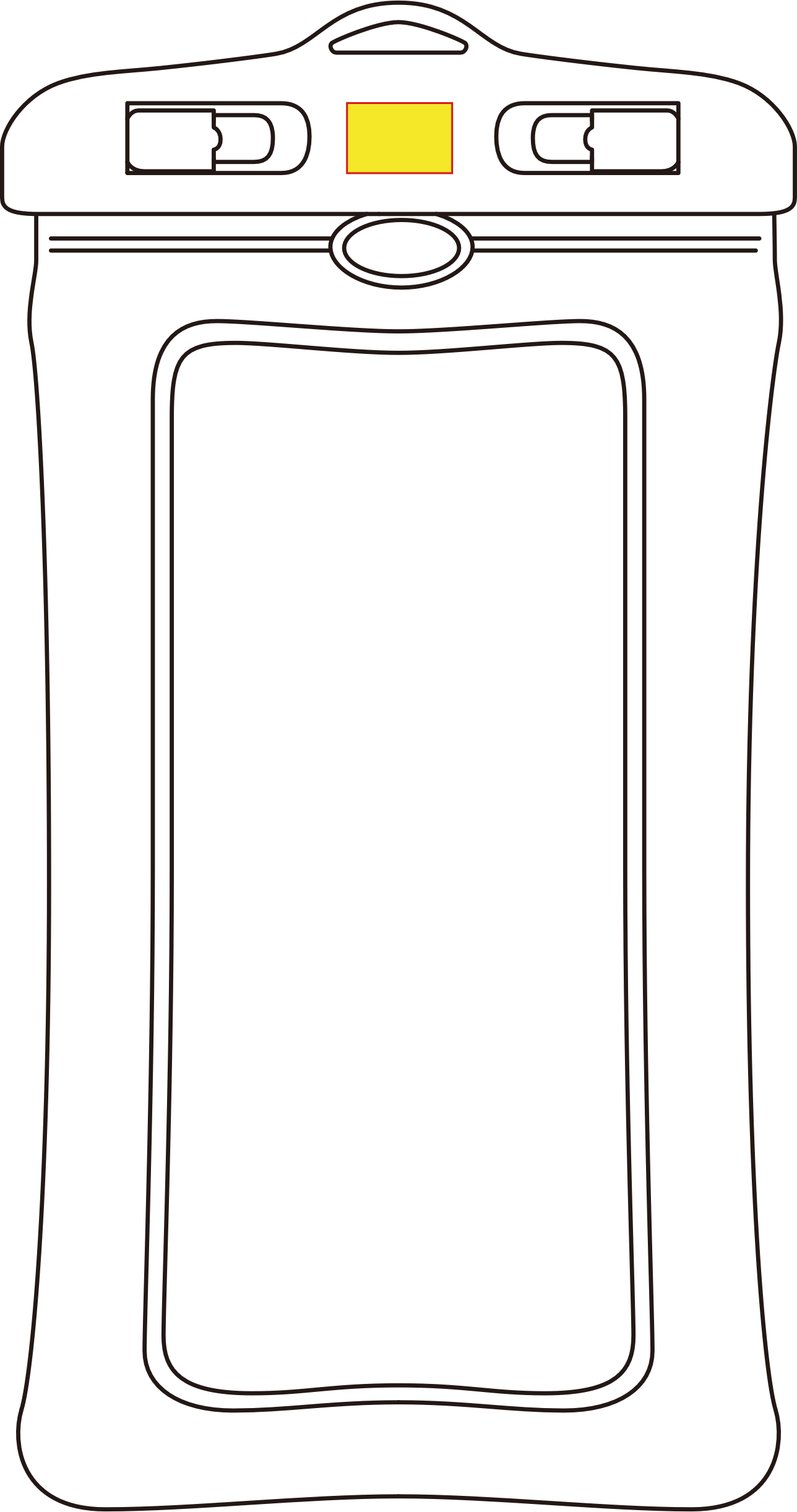 W15×H10㎜